Large Flexible Load Task Force -DSWG Update
Demand Side Working Group
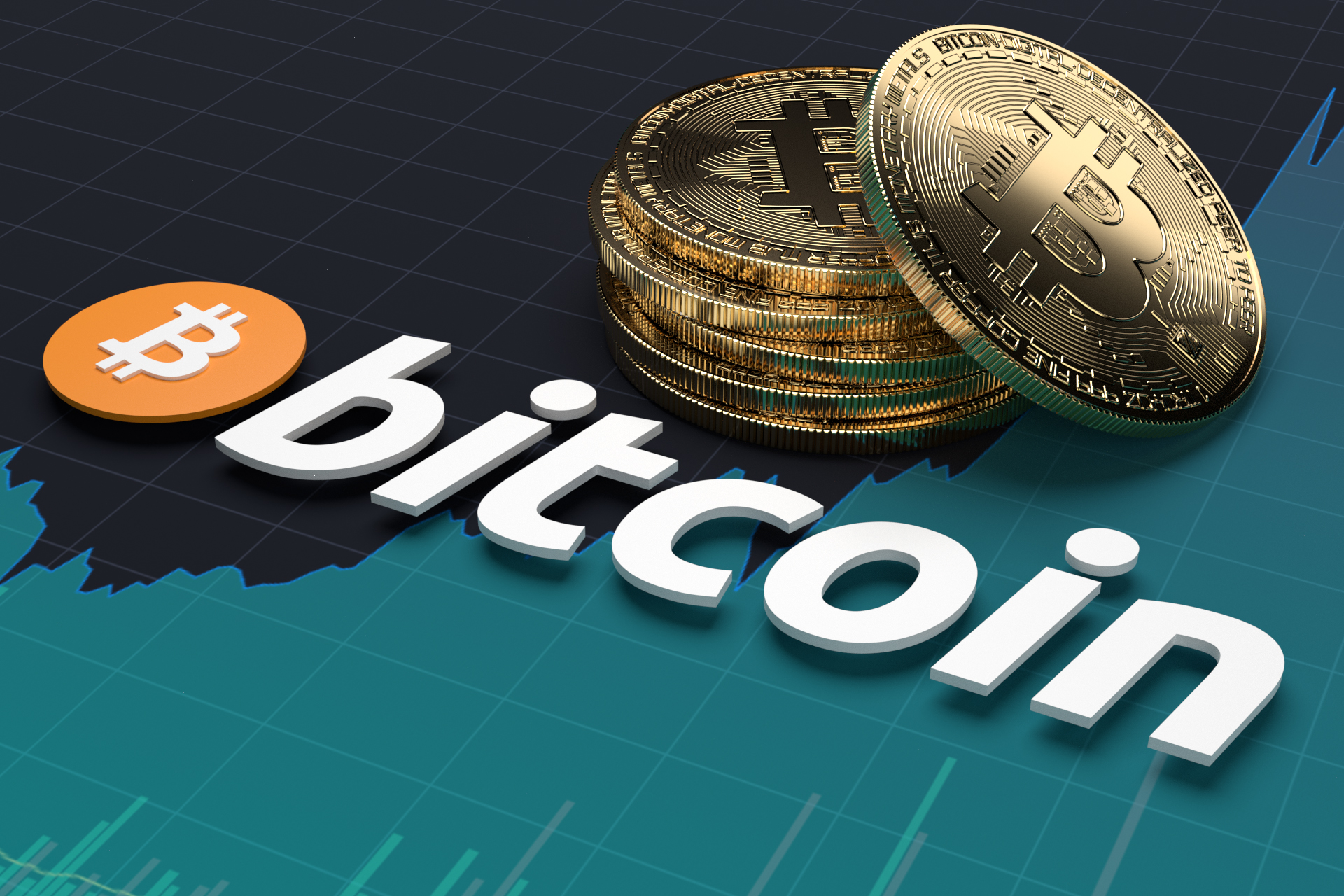 Mark Smith
September 15, 2023
This Photo by Unknown Author is licensed under CC BY-ND
Topics
What is the real magnitude of the new crypto loads problem?
NPRR 1191, NOGRR 256, PGRR 111 and RRGRR 036
Registration of All Loads Greater than 25 MWs
Ramp Rate Limitation issues
Grandfathering issues
Impact on passive Demand Response and ERS
30,000 MWs of new industrial load?
ERCOT has over 2500 MWs currently connected Crypto mining Load
Projection:
Designing a system 
for 30K MWs of new 
Crypto is different 
than for 5,000 MWs. 30K
30K is far from likely.
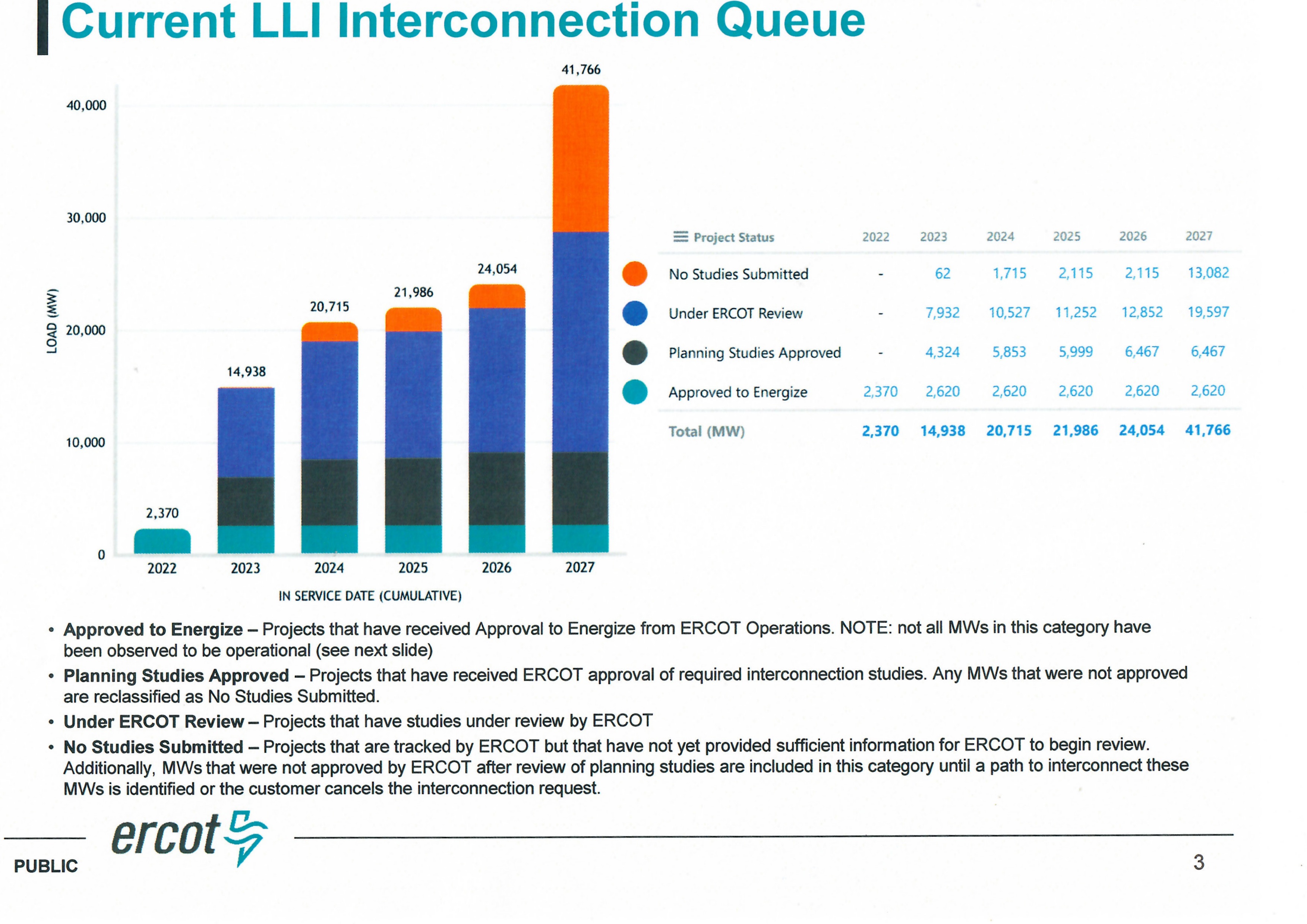 New Revision Requests
NPRR 1191, NOGRR 256, PGRR 111 and RRGRR 036

Task Force is taking up the NPRR for now with general comments submitted to the task Force and/or allowing formal comments to be made to PRS
Registration of All Loads Greater than 25 MWs
NPRR requires all loads greater than 25 MWs register with ERCOT, similar to a system used to register generating plants (RIOO).
How will this be enforced? Can it be? What is the quality of information ERCOT will receive from retail loads as compared to alternative sources?
ERCOT stated there are 170+ loads greater than 75 MWs. Unknown how many are greater than 25 MWs.
Ramp Rate Limitations
Draft NPRR puts sever ramp rate limitations on all loads over 75 MWs
Many industrial loads simply cannot ramp or control their loads to any set ramp rate due to their design
For loads that can ramp as proposed, it could be very costly if their opportunity costs are less than LMPs while ramping. The ramping requirement will also impact zonal LMPs.
In an energy-only market, it is beneficial to grid reliability for loads to respond to price.
Loads should not be forced to remain on-line longer that that load desires, as doing so can result in uneconomic industrial operation.
Grandfathering Issues
Draft NPRR includes “grandfathering”of existing loads from ramp rate constraints, provided no material changes to facility.
“Material change” includes increase in demand in excess of 1 MW and/or retirement, replacement or modification of equipment. ERCOT Legal decides.
May deter large loads from undertaking plant repairs, additions, or  modifications desired for safety, environmental,and/or efficiency reasons.
Impact on Demand Response and ERS
Preliminary indications are that most all bitcoin mining operations are firm load but hedged to interrupt at fairly low LMPs or are purchasing energy at LMP or other hubs.
ERS is deployed after 
crypto loads (3100 MW)
and could be flooded with
new competition. What 
are the implications of this?
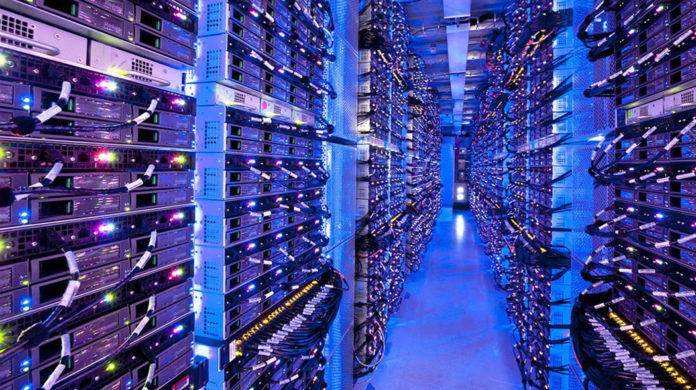 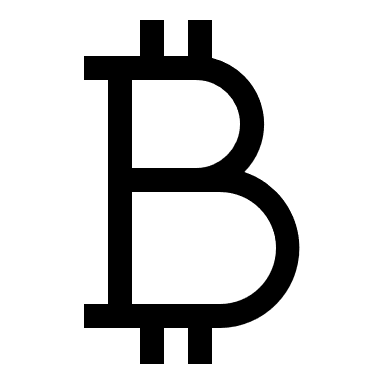 Questions